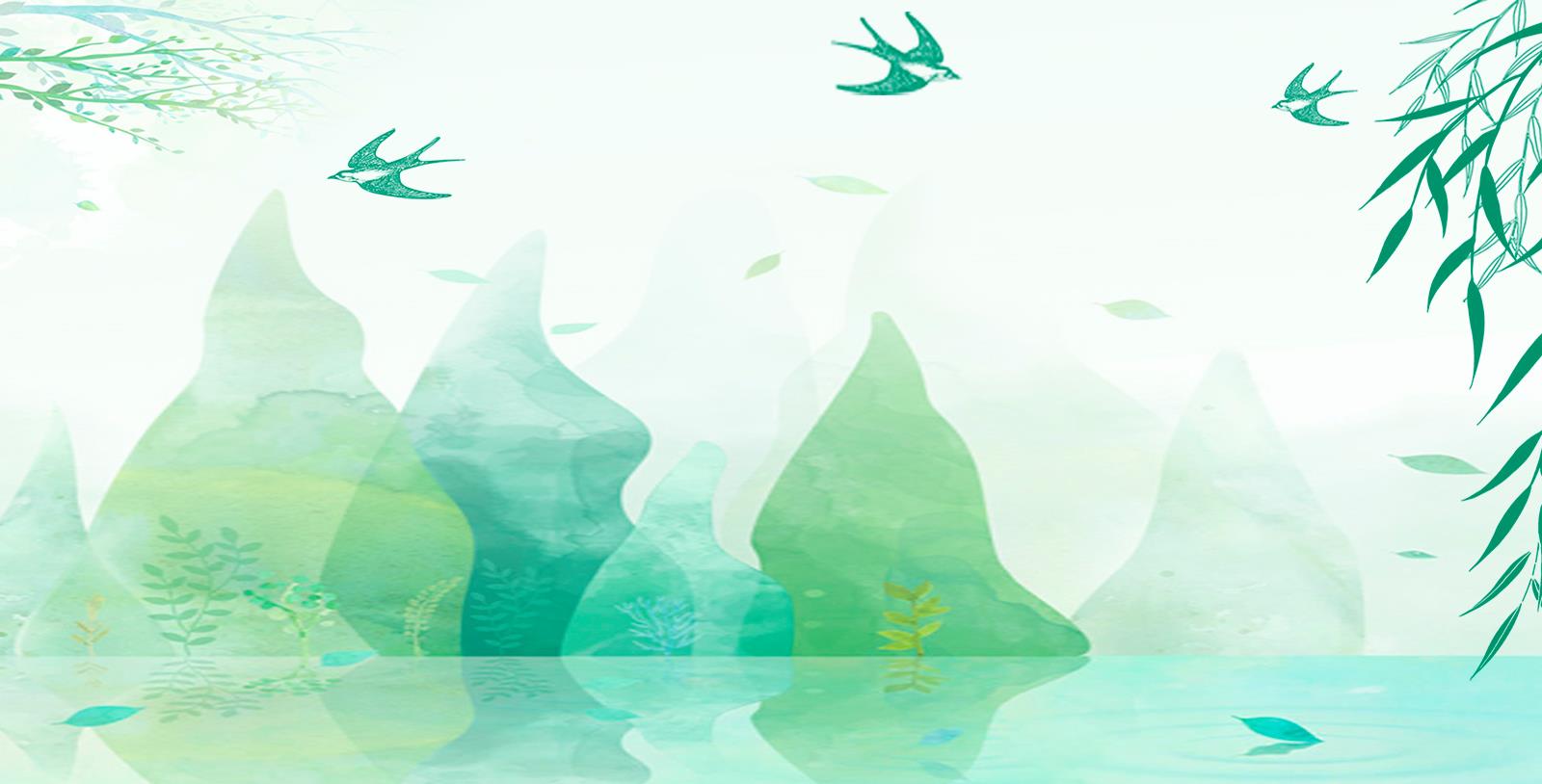 浅谈小学语文
课后习题的有效使用
常州市东青实验学校  薛建妹
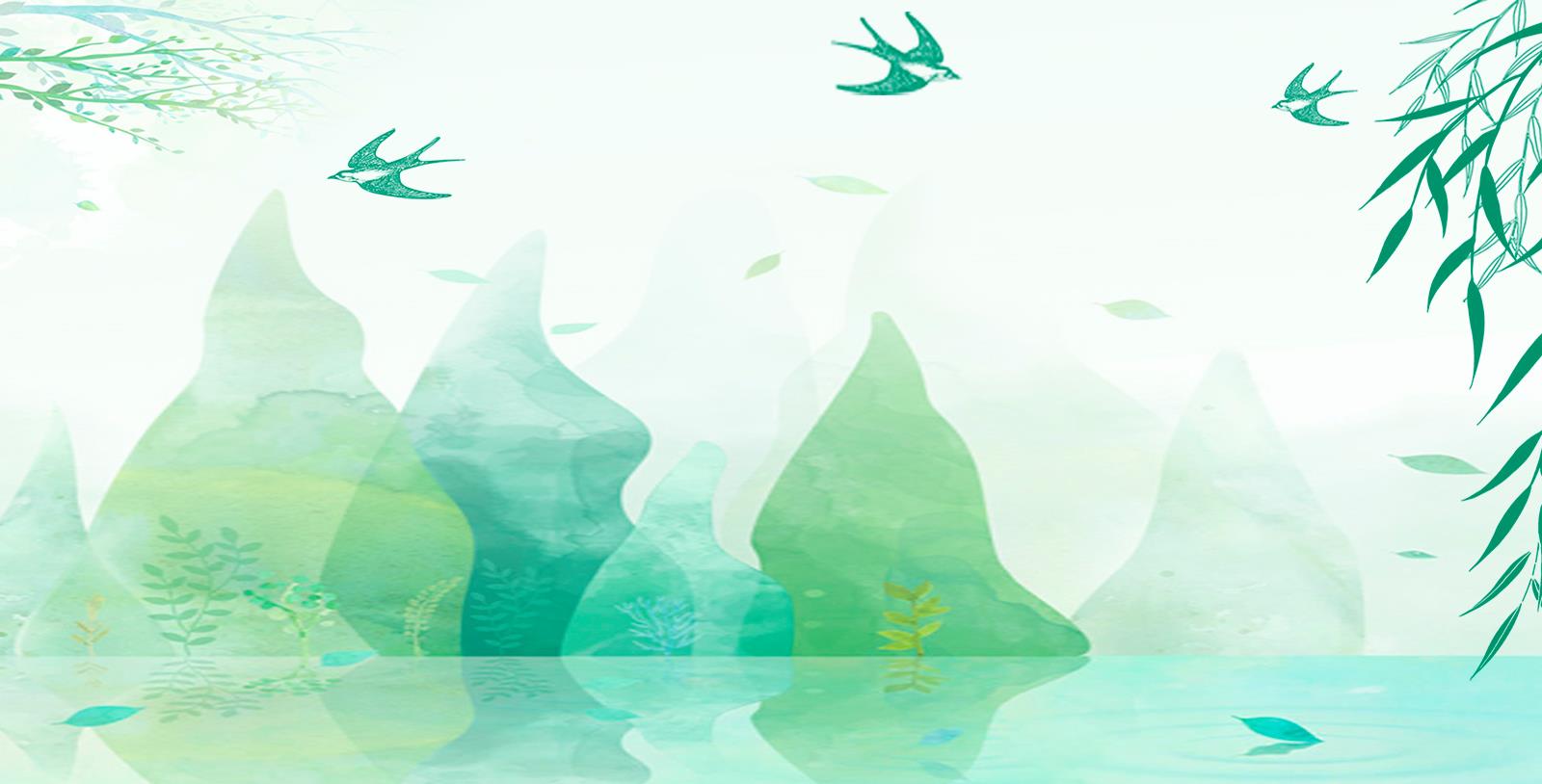 摘要
练习内容形式多样
探究合理使用策略
认识新教材的习题
统编教材重要组成
01
02
03
04
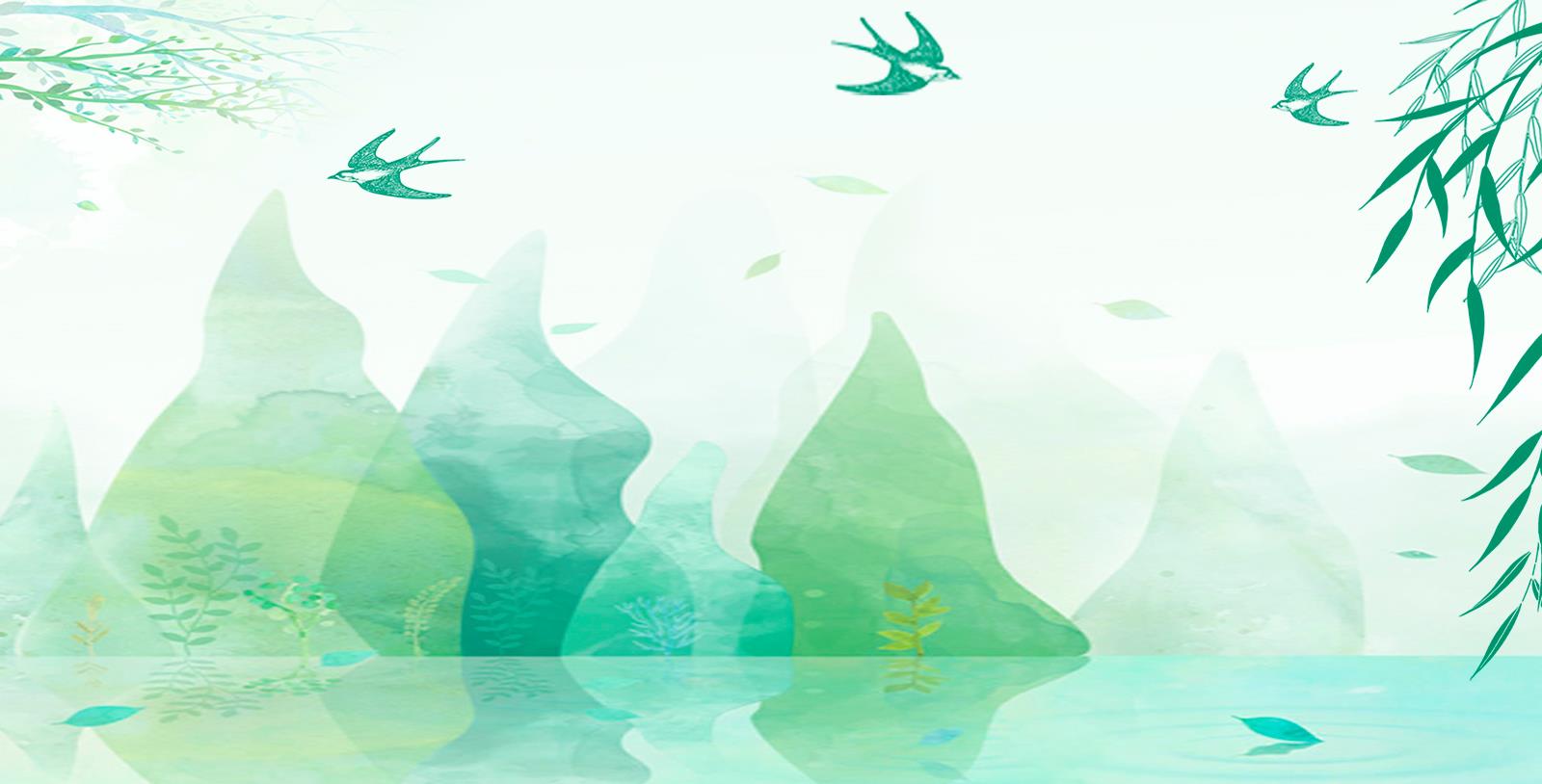 壹
壹
课后习题的种类
课后习题的种类
（二）仿写
（三）实践
（一）课文内容
题目一般为仿照课文内容说一说或者写一写，目的在于提升小学生对语言文字的应用能力。
要求小学生在语文学习过程中学有所用，通常给出一些词汇，比比谁说得多或者将语文教学与日常生活联系起来，引导学生培养语文中的生活技能。
可以轻松地从原文中找到标准答案的，旨在引导学生熟读课文，以文本为依据。
（四）课文背诵
语文学习重在积累和储备，优美的词句会对小学生提出熟读并背诵的课后要求，有的甚至全文背诵。。
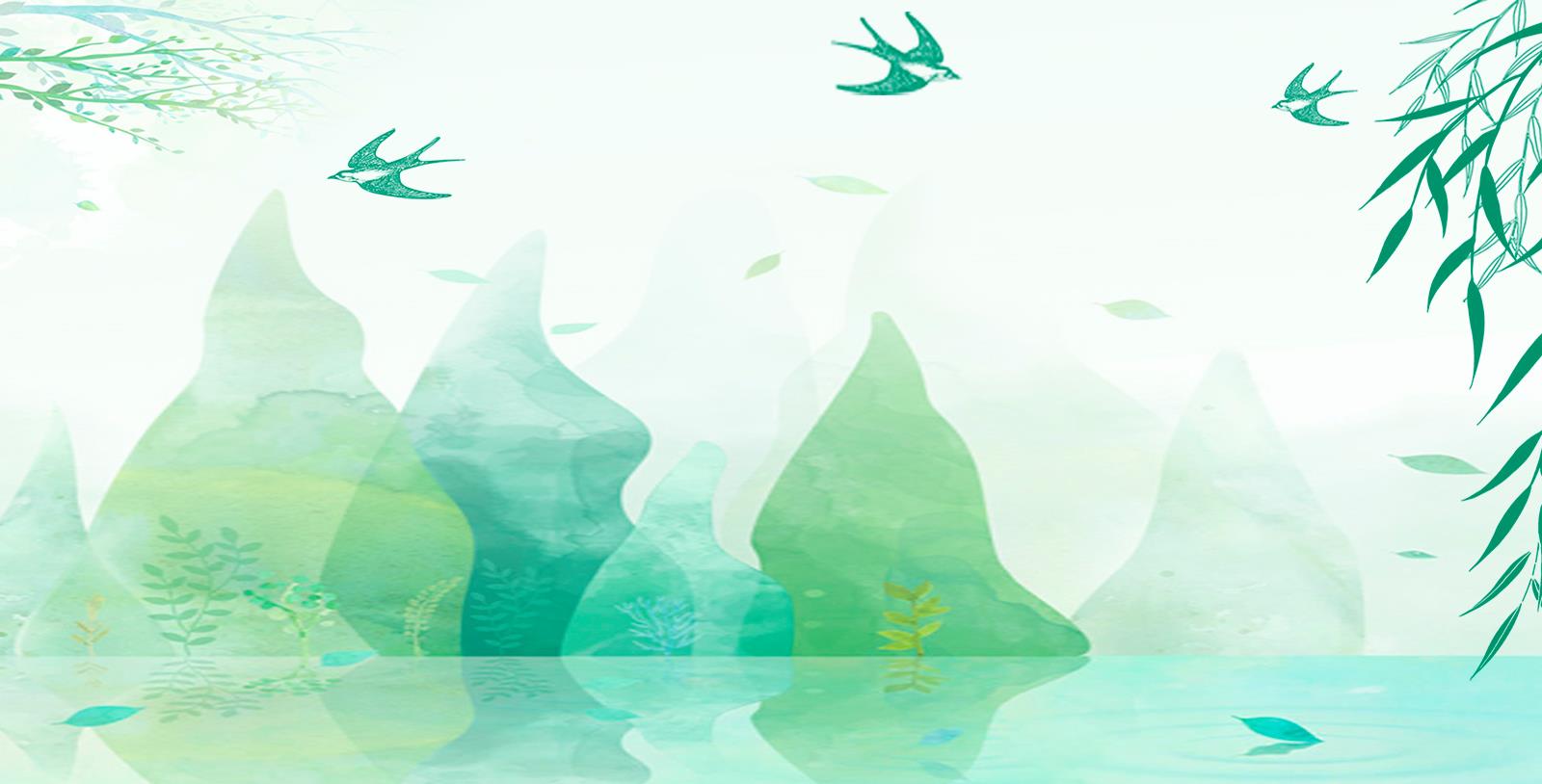 贰
壹
课后习题培养的能力
（一）想象力
部分课后习题都会注重对学生想象力的培养，将其与题目内容结合，诸如：边读边想象一些场景，通过阅读思考主人公的内心世界等，对想象力的锻炼与丰富非常有助于提升学生的综合能力，促进终身发展。在习题中想象力与听说读写有机结合，这样的安排便虚拟的想象刀的教学目标，有了载体和考核方向，使教学落到了实处。
（二）写作能力
小学三年级是公认的作文起步阶段，在课后习题的设置上也更加凸显了对写作能力的培养，在教材的目录上会标注出每个单元的作文主题，在课后习题中便会相应要求画出文中有新鲜感的词句，在今后的习作中加以运用，并且要求尝试仿写或者用自己的话讲故事等，这些都是对写作能力的分步锻炼，这对小学阶段语文学习和能力提升都是非常必要的。
（三）语言表达能力
卡耐基如是说道，一个人的成功，百分之十五取决于知识与技能，百分之八十五取决于沟通－激发他人热忱的能力和发表自己意见能力。语言表达能力是当今社会所需具备的一种极为重要的能力，对这一能力的锻炼，顺应了时代发展的需要。统编教材课后习题中对学生语言表达能力的训练有很多，比如向别人介绍西沙群岛，说说学校有哪些特别的地方等，给了学生更多展示自己的机会。
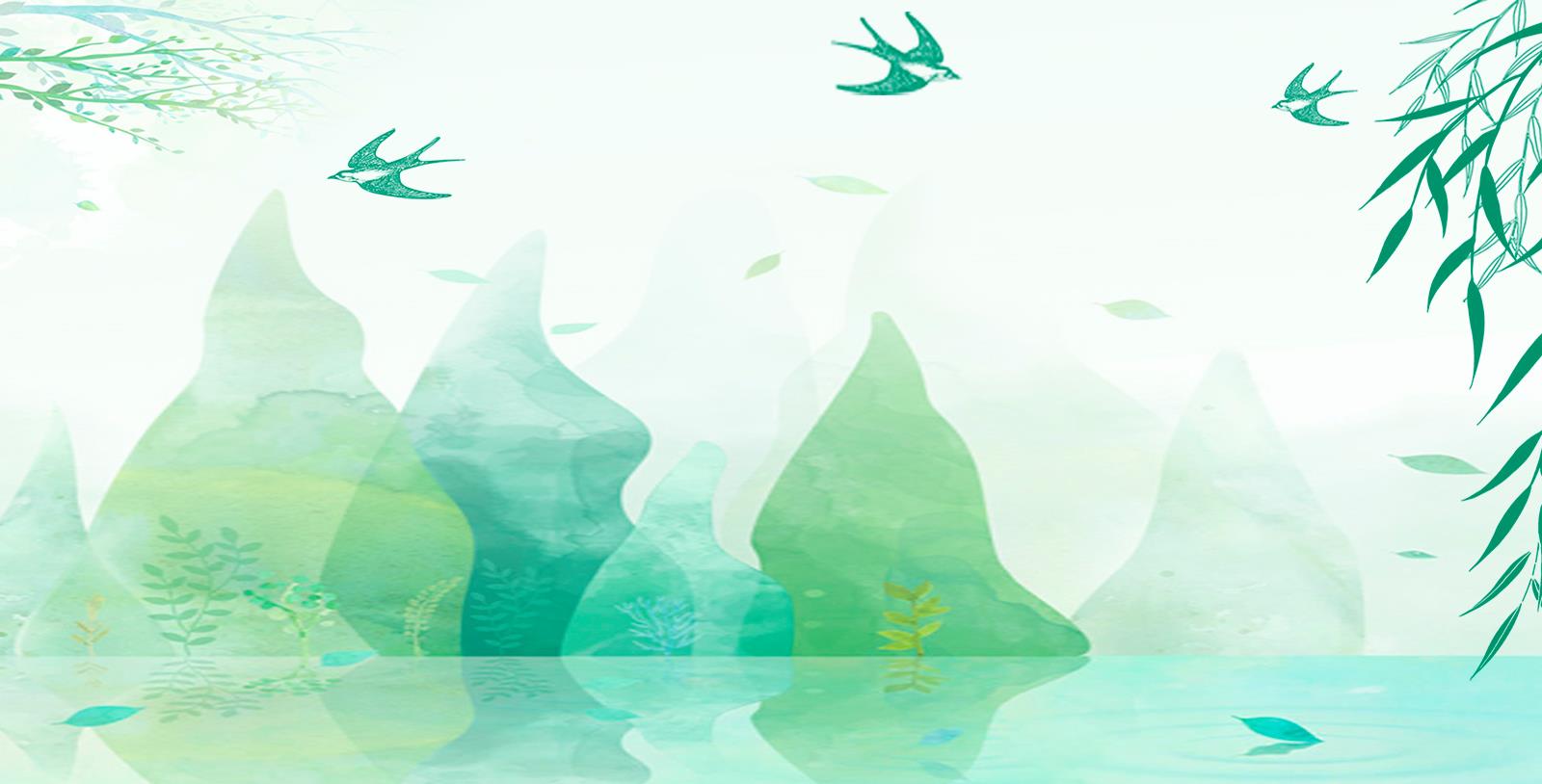 叁
壹
课后习题的有效使用方法
有效使用方法
（一）应用课后习题，启发自主预习
（二）借助课后习题，设计教学内容
（三）利用课后习题，巩固教学成果
（一）应用课后习题，启发自主预习
在教学之前的课前预习是学过程中的重要一环，展开预习不但能提高课堂的教学效率同时更是对学生自主学习能力的一种培养。预习并不仅仅是阅读课文，查找生僻字读音这么简单，如果教师能够利用课后习题的内容引导学生在正式上课之前形成故事梗概和阅读感悟，那么这将是一种最好的教学情境的铺设，可以通过一些有趣的提问和互动，大大丰富课堂的趣味性，使学生更好地掌握教学内容。
（二）借助课后习题，设计教学内容
课后的习题已经为我们课堂的教 学内容设置了很好的方向，递进式地将问题抛出，教学内容更有规律的呈现，便于学生理解和掌握，帮助学生从阅读到认知，从认知到思考，从思考到联想。依据课后习题的顺序和内容，可以设计出一套逻辑清晰，条理分明的教学方案，在顺利完成教学任务的同时，启发学生成为课堂主体，积极思考，参与到教学中来，达到事半功倍的效果。
（三）利用课后习题，巩固教学成果
课后练习的一大亮点就是安排了许多实践活动，教师可以充分应用这些课后巧妙的设计，进行丰富多彩的语文课后内容的设计，比如搜集神话故事，与家长分角色朗读等，为学生的课后学习明确方向，丰富方法，达到教学效果的巩固作用。同时在课后习题中，也涉及到阅读写作两个语文学习的重点板块，通过课后习题的布置就可以做到能力的提升与巩固，为学生提供新的练习方式。
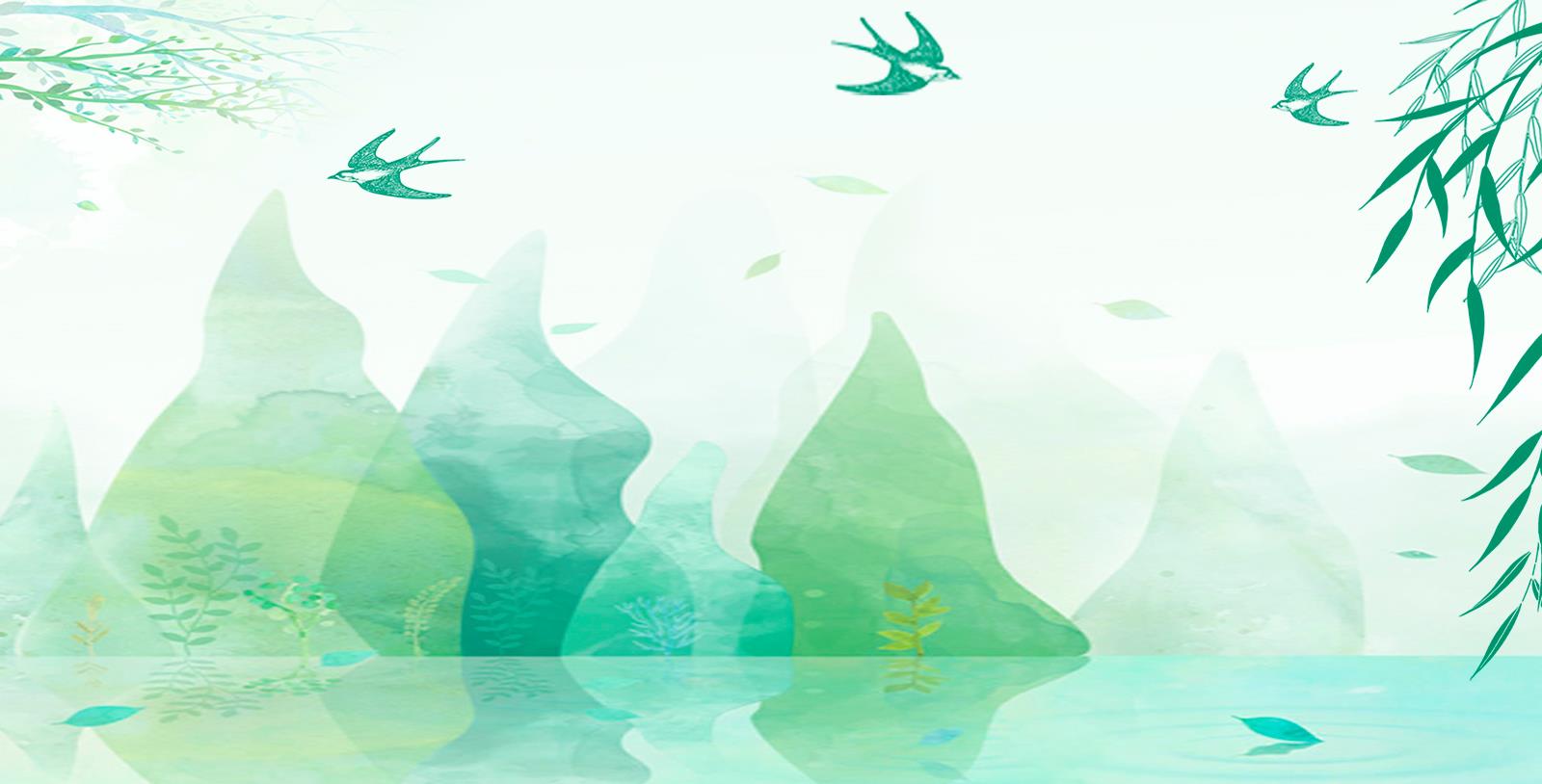 综上所述，在小学语文教学的教学过程中，形式多样教学方法会对学生对学习内容的掌握以及学习能力的培养都起着至关重要的作用，小学生的各方面能力都需培养，教师应该利用好课后习题的设置，深挖其背后的价值与意义，让课后习题在教学过程中得到合理的应用，发挥更大的价值。让小学生通过课后习题的学习提升各方面的能力，不止在学习中，甚至在生活上都能有所收益。进行小学语文课堂课后习题的有效利用，能够让学生更加积极主动地参与到教学过程中，调动学生的兴趣和注意力，达到教学目标，同时提高课堂效率，达到更好的教学效果。以上是本人根据多年教学经验提出的一些思考，还希望各位专家人士进行批评指正，希望能为小学语文课后习题之后的发展提供新的思路。
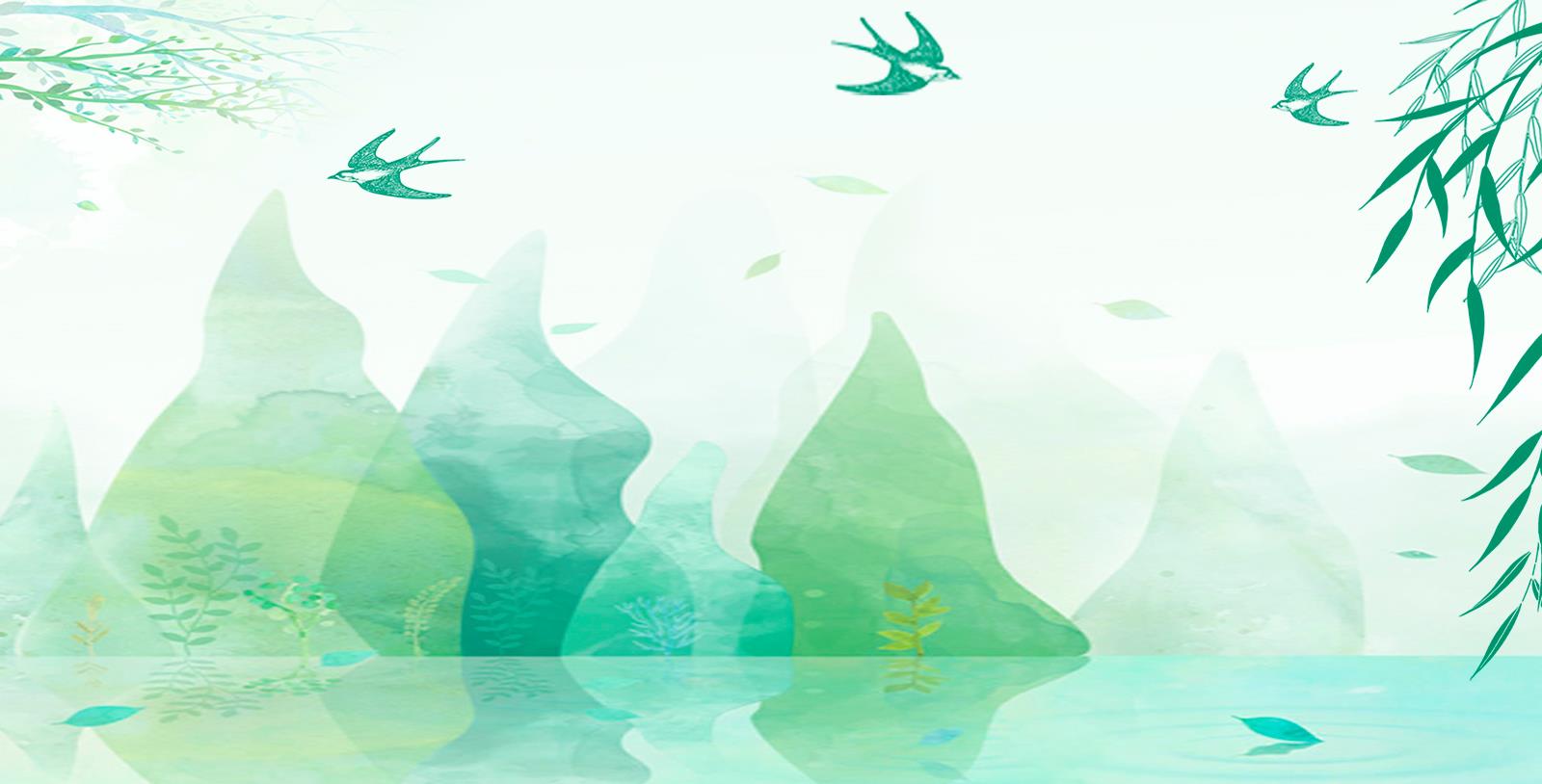 春
天
来
了
春天可能会迟到
但绝不会缺席